Advanced engagement
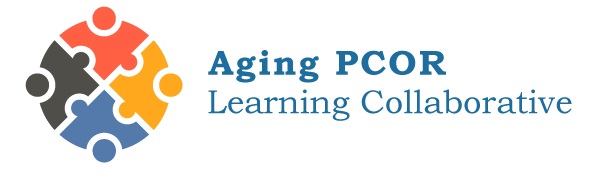 Steering committee  Meeting
July 20, 2023
2:00 – 3:00 pM EST
1
Agenda & materials
AGENDA
Welcome, Check In, Housekeeping
Student Curriculum Introduction and Discussion
Upcoming Activities and Next Steps
MATERIALS
Meeting Agenda
Meeting Slides
5/19 Meeting Notes
2
Our guidelines
We will respect our differences in opinions and experiences.  

We will stick to the agenda and try our best to stay on topic.  

We will avoid using acronyms when possible. 

We will end on time. 

Others?
We will join each meeting by video, if comfortable doing so. 

We will give each other the opportunity to speak. 

We will speak only when we feel comfortable.

We will believe all opinions matter; there are no wrong or right answers.
3
Steering Committee housekeeping
Thank you for sending your bios! 
I am still missing many bios! Please reach out with any questions
New Steering Committee and Older Adult Subcommittee webpage
Ongoing funder’s educational activities discussions
Thank you to our funder representatives for taking the time to touch base outside of meetings to share more about funder perspectives, priorities, and needs
As we develop next steps, we will share with this group
4
Training and Mentorship Update and Outreach Discussion
5
What is the Training and Mentorship Program?
1:1 and small group training for (mostly) researchers and students
Focused on how to meaningfully engage older adults in every stage of research
In Phase 1, we trained 3 groups of researchers through monthly training, mentorship meetings, and ad hoc advisory meetings with the Older Adult Subcommittee
Two researchers returned for another round of training in Phase 2
6
What’s new this phase? Older Adult Research Advisors
Trainees will present their work to our Older Adult Subcommittee
This process will include:
Research 101 training for older adult research advisory board members
Preparation to ensure research materials are accessible and everyone feels comfortable and prepared
A presentation and discussion session between older adults and researchers
7
Outreach progress
Thank you for reviewing the flyer! Based on Steering Committee Feedback, we updated the language to evoke excitement and improve clarity about our program and incentives
In previous discussions, we established that our target audience includes:
Researchers from a range of disciplines that intersect with aging, including early career researchers and students
Research Consortiums
State government aging research programs
Others who are interested, including older adults!
8
Outreach next Steps
9
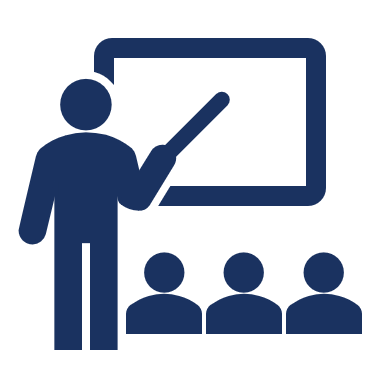 Student Curriculum Introduction and Discussion
10
What is the student curriculum Deliverable?
The goal of the Aging PCOR Learning Collaborative is to shift the research paradigm to include older adults as research partners rather than merely research subjects. 

We must reach students to shift the paradigm and ensure the next generation of researchers is equipped to meaningfully engage older adults.

The Student Curriculum is an element of our project focused on educating students about engaged research
11
Student Curriculum goals and purpose
12
Next Steps & Questions
13